Modern Bilim
Rönesans (15. ve 16. yy)

Reform (16. ve 17. yy)

Aydınlanma (17. ve 18. yy)

Sanayi Devrimi (18. ve 19. yy)
-Coğrafi keşifler

-Doğaya dönük keşifler 
(Kopernik, Newton)

-İcatlar
Modern Bilim
Dünyevileşme 

Akılcılık
	-Akılcılık bir kurucu ilke
		(doğru bilgiye ancak akıl yoluyla ulaşılır)

	-Toplumsal yaşam ve düşünüş akıl merkezli
Modern Bilim
Geleneksel inançlar ve önyargılardan kurtulup bağımsız akıl aracılığı ile dünyayı/doğayı kavrama, açıklama ve düzenleme çabası

 						«Aklı kullanma cesareti» 
						İ. Kant (1724-1804)
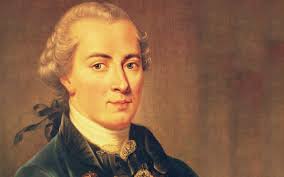 Modern Bilim
Doğanın, tespit edilebilen düzenli ve belirli yasalarla işleyen olgulardan oluştuğu (gözlem-deney)

Devasa boyutlardaki nesnelerin (gezegenlerin vb.) hareketlerinin dahi sıradan nesnelerin hareketlerinden çıkarılan yasalarla yorumlanabileceği (çıkarım)

Tüm bu işlemlerin (evrenin hakikatleri) belirli yöntemlerle ve sistematik olarak tekrarlanabilir oluşu, matematik ve geometri gibi yollarla gösterilebilmesi (metafizikten uzaklaşma)
Modern Bilim
Gözlem, deney ve çıkarım akılcılığın temel araçları olarak modern bilim anlayışının yolunu açtı.

17. yüzyıldan itibaren temel bilim alanları ayrışarak ortaya çıkmaya başladı.
Modern Bilim
Doğa bilimleri (inceleme konusu doğa)

Toplumsal (sosyal) bilimler (inceleme konusu insan, toplum ve toplumsal ilişkiler)
Modern Bilim
FELSEFE
DOĞA BİLİMLERİ
SOSYAL BİLİMLER
Sosyal Bilimler
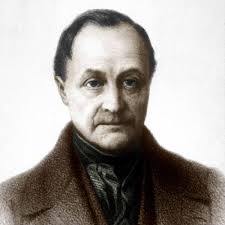 Sosyal bilimlerin temeli sosyolojidir. Bir bilim dalı olarak sosyoloji 19. yüzyılda ortaya çıkmıştır.

Sosyoloji (toplumbilim) kavramı ilk kez 1839 yılında A. Comte tarafından kullanılmıştır.
Auguste Comte (1798 – 1857)
Sosyal Bilimler
-Sosyolojiyi (sosyal bilimleri) ortaya çıkaran üç temel tarihsel gelişme:
		-Aydınlanma Hareketi ve Doğa Bilimlerinde Yaşanan Gelişmeler
		-Sanayi Devrimi
		-1789 Fransız Devrimi

-Sosyoloji bu gelişmelerin yarattığı yeni toplumsal düzene bir tepki olarak ortaya çıkmıştır.
Sosyal Bilimler
-Comte, sosyolojiyi «sosyal fizik» olarak tanımlar ve doğa bilimlerindeki pozitivist yöntemin toplumsal ilişkileri anlamak ve açıklamakta uygulanabileceğini iddia eder.

-Tıpkı fizikte olduğu gibi toplumsal olaylarda da nedensellik yasası vardır. Bu yasalar gözlem ve deney yoluyla ortaya çıkarılırsa devrimler önlenebilir.

-Devrimin yol açtığı toplumsal istikrarsızlığa karşı düzeni sağlayacak şey sosyolojidir. Toplum, bu bilim dalının ortaya koyduğu olgular doğrultusunda yeniden reforme edilmelidir.